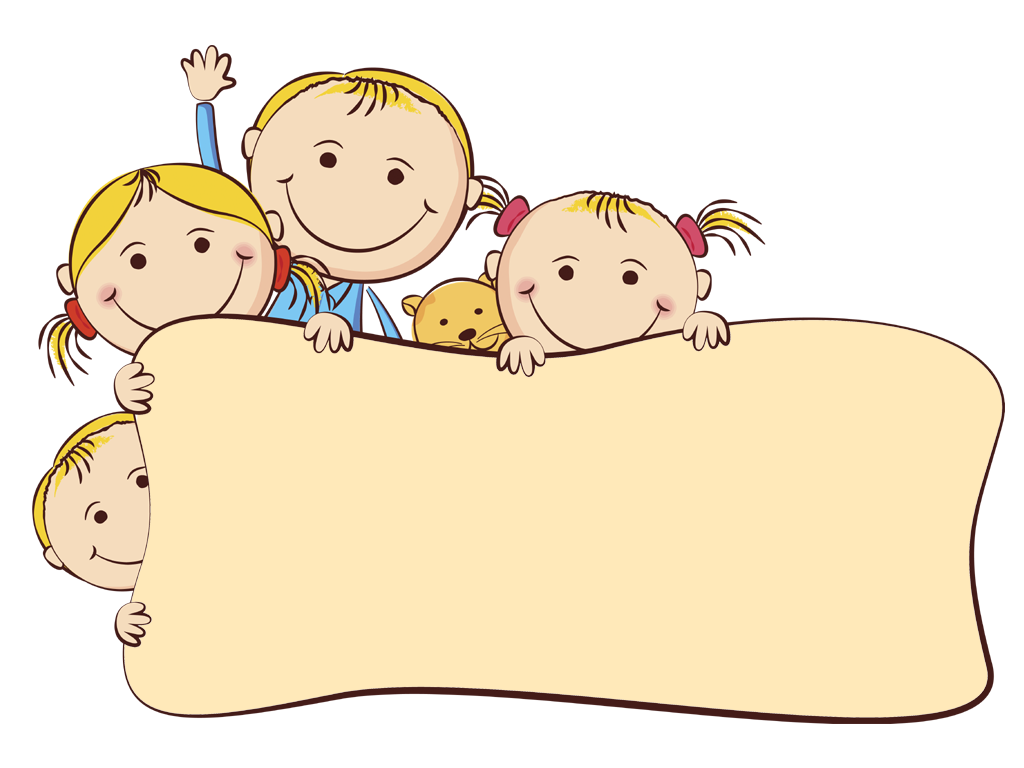 ПРОБЛЕМА АДАПТАЦИИ РЕБЁНКА  К УСЛОВИЯМ ДЕТСКОГО САДА
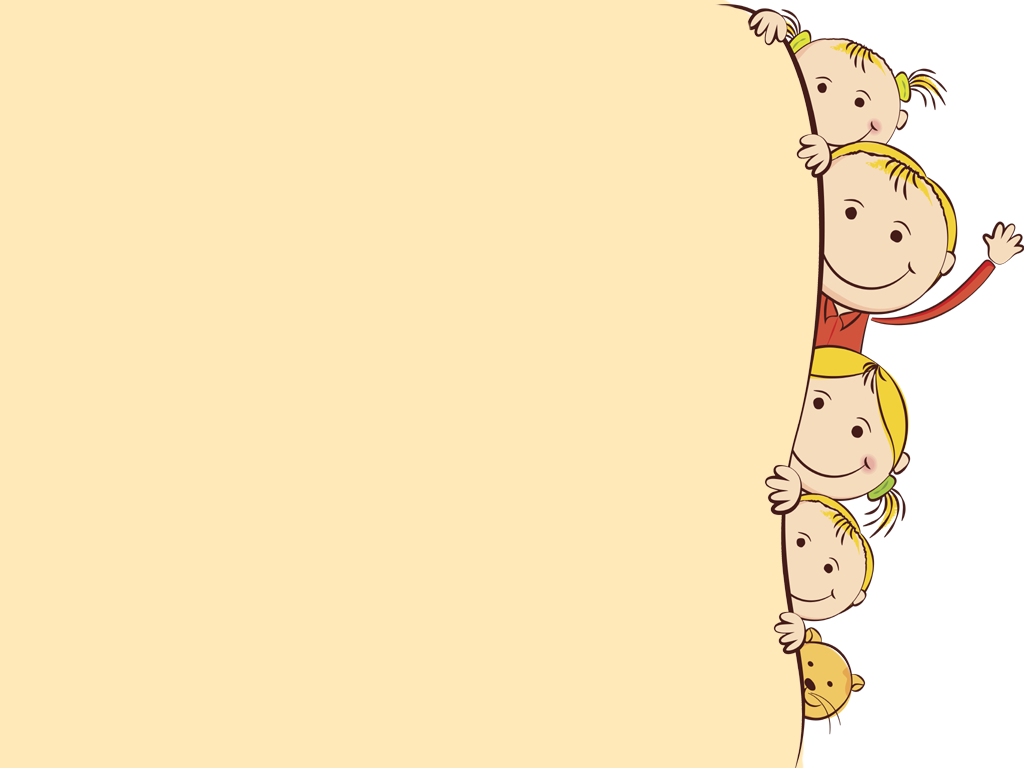 «Я считаю, что мой ребёнок адаптировался к детскому саду, потому что…»«Я считаю, что моему ребёнку ещё необходимо время, для того, чтобы…»
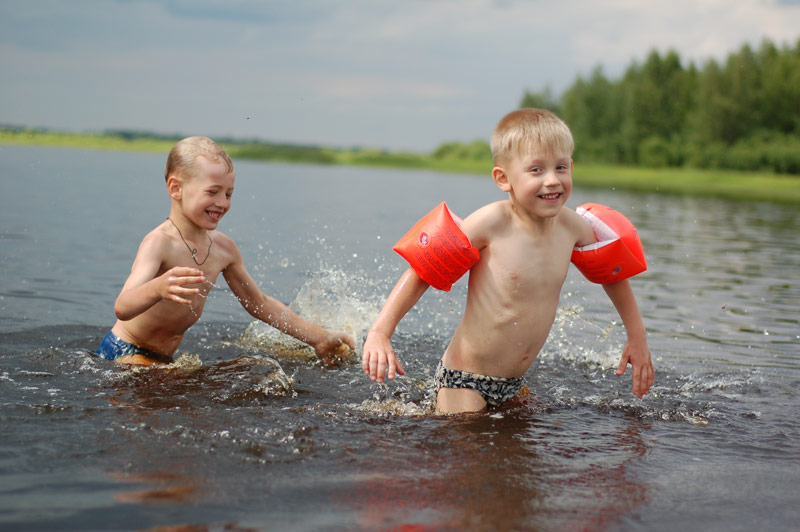 АДАПТАЦИЯ 
(лат. Аdaptatio - приспособляться ) – это приспособление организма к изменяющимся условиям .
С.И.Ожегов, 1991
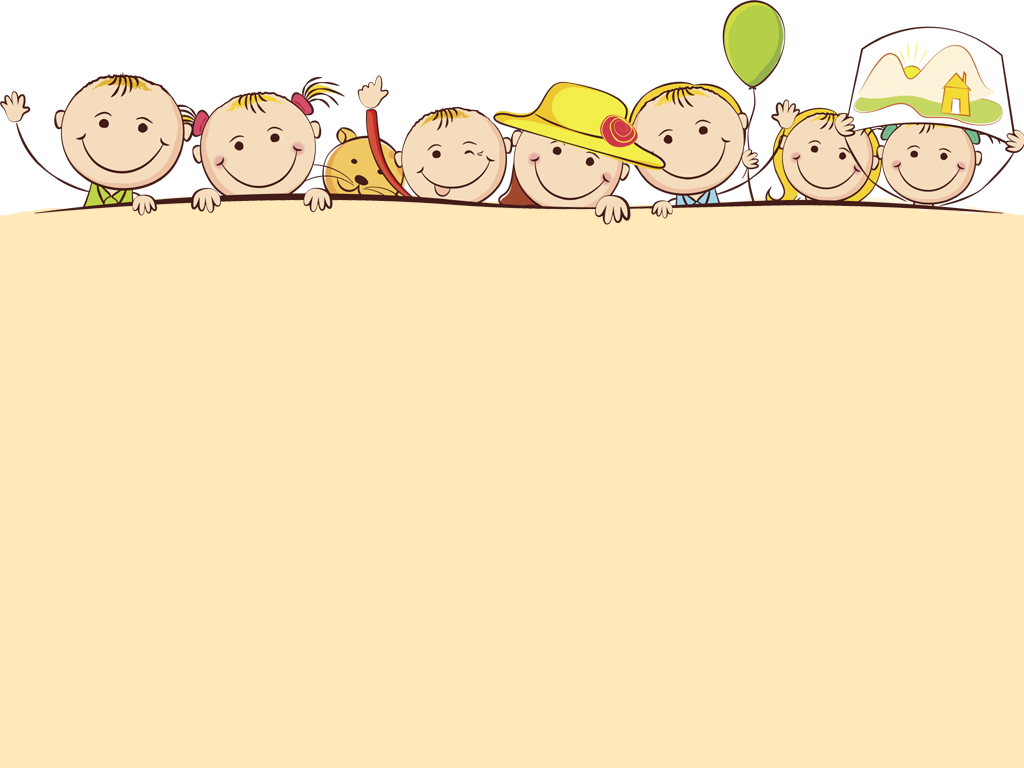 Основные показатели адаптации:
ОБЩИЙ ЭМОЦИОНАЛЬНЫЙ ФОН
ВЗАИМОДЕЙСТВИЕ СО ВЗРОСЛЫМ
ВЗАИМОДЕЙСТВИЕ С ДРУГИМИ ДЕТЬМИ
ПОЗНАВАТЕЛЬНАЯ И ИГРОВАЯ АКТИВНОСТЬ
АППЕТИТ
СТУЛ
СОН
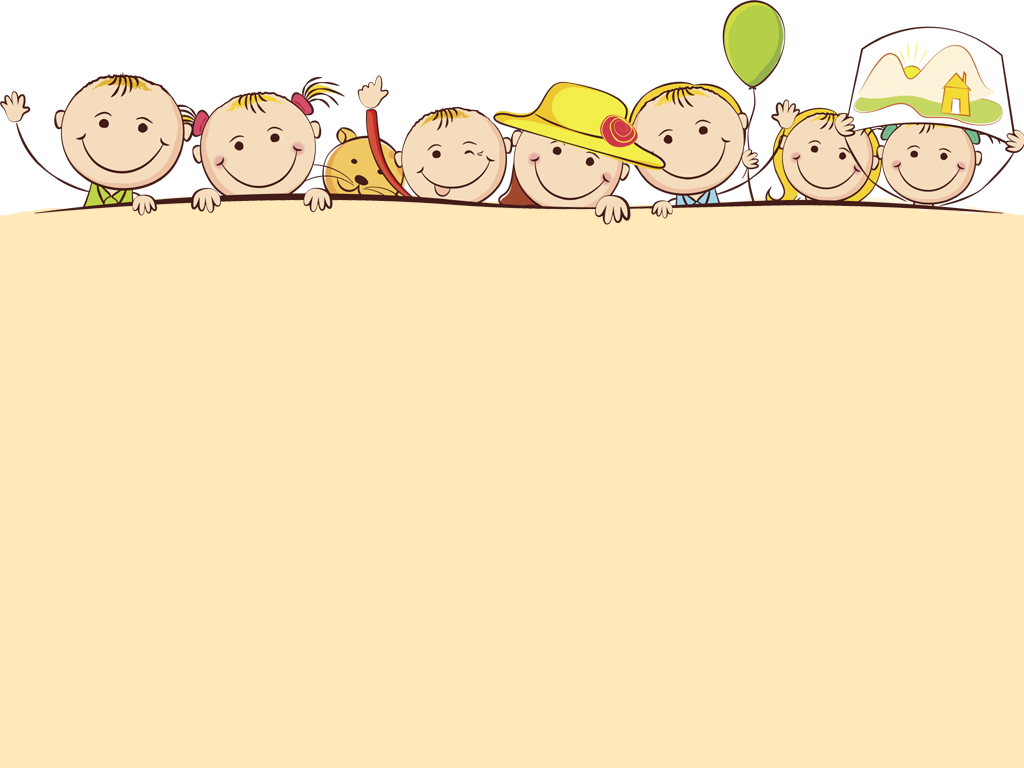 ПРИЗНАКИ ТОГО, ЧТО РЕБЁНОК АДАПТИРОВАЛСЯ:
НОРМАЛЬНОЕ ЭМОЦИОНАЛЬНОЕ СОСТОЯНИЕ
АДЕКВАТНАЯ РЕАКЦИЯ НА ЛЮБОЕ ПРЕДЛОЖЕНИЕ ВОСПИТАТЕЛЯ
 ОХОТНОЕ  ОБЩЕНИЕ С ДРУГИМИ ДЕТЬМИ
 СПОКОЙНЫЙ СОН
 ХОРОШИЙ АППЕТИТ
 НОМАЛЬНЫЙ СТУЛ
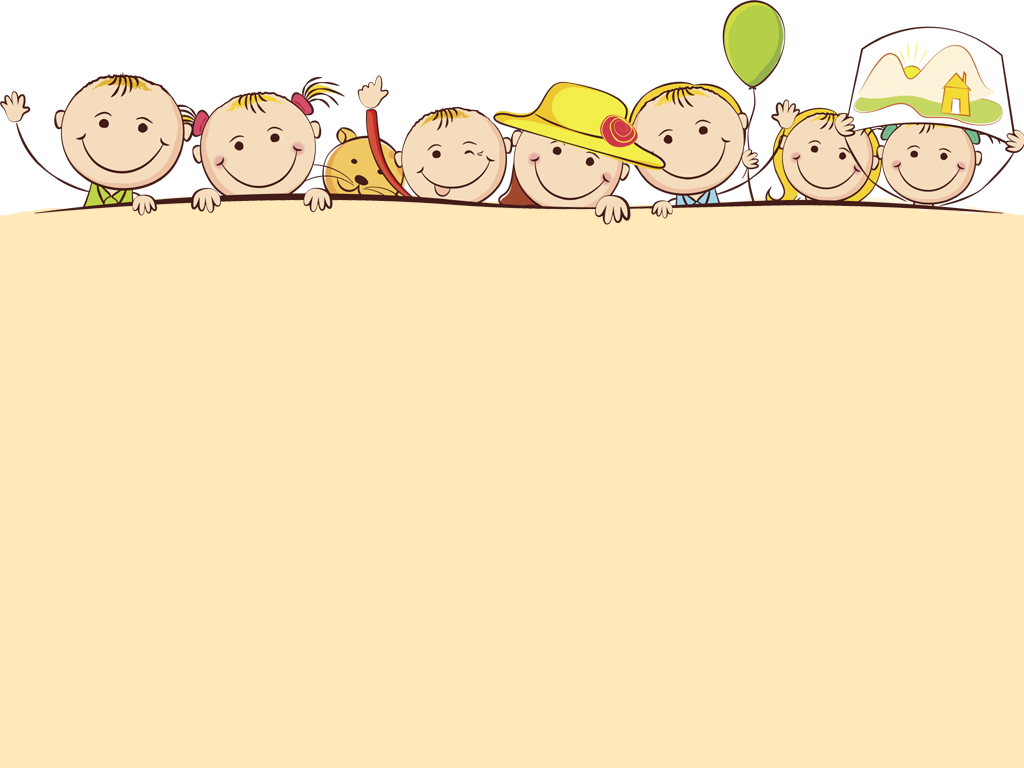 РЕКОМЕНДАЦИИ:
УВЕРЕННОСТЬ  РОДИТЕЛЕЙ 
РАССКАЗЫ О ДЕТСКОМ САДЕ
 РЕЖИМ ДНЯ (щадящий режим)
 НАВЫКИ САМОСТОЯТЕЛЬНОСТИ
 ПРИВЫЧКИ
 МЕНЮ
 ГОТОВНОСТЬ К ОБЩЕНИЮ
 КРИЗИС 3 - х ЛЕТ